Spieren
Instandhouding van de lichaamshouding
Zorgen voor beweging
Bescherming  botten en ingewanden
Regelen van de temperatuur
Taak van de spieren
De bekendste antagonisten
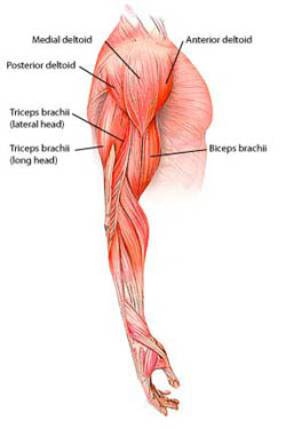 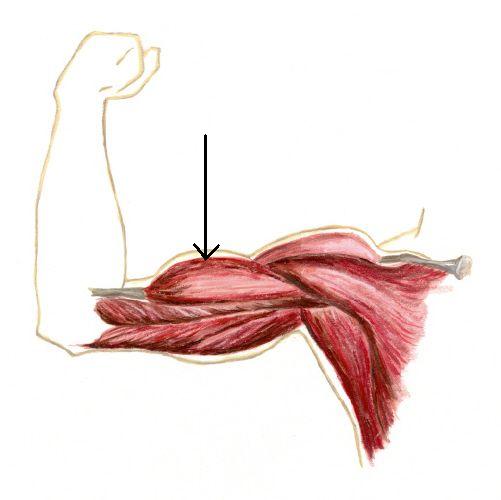 Meerder spieren die samenwerken
Buigspieren van bovenbeen
Strekspieren van de rug
Buigspieren van de buik
etc
Synergisten
Soorten spieren
Meestal een skeletspier
Zitten aan het bot vast dmv een pees
Maken beweging mogelijk door contractie
Willekeurige spier
Wordt geactiveerd door een motorische zenuw
Deze zenuw komt vanuit de hersenen
Dwarsgestreepte spier
Glad spierweefsel
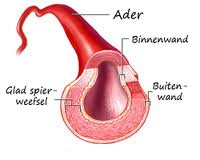 Onwillekeurige spier
Weinig kracht
Reageren traag
Vooral in de wand van organen
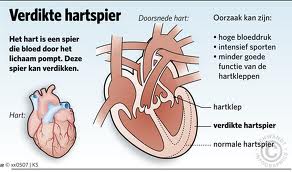 Hartspier
Bouw hiervan lijkt op dat van het dwarsgestreepte spierweefsel
Onwillekeurig
Krachtig
Onvermoeibaar
Spierspanning/tonus